Безопасность 
в сети 
интернет
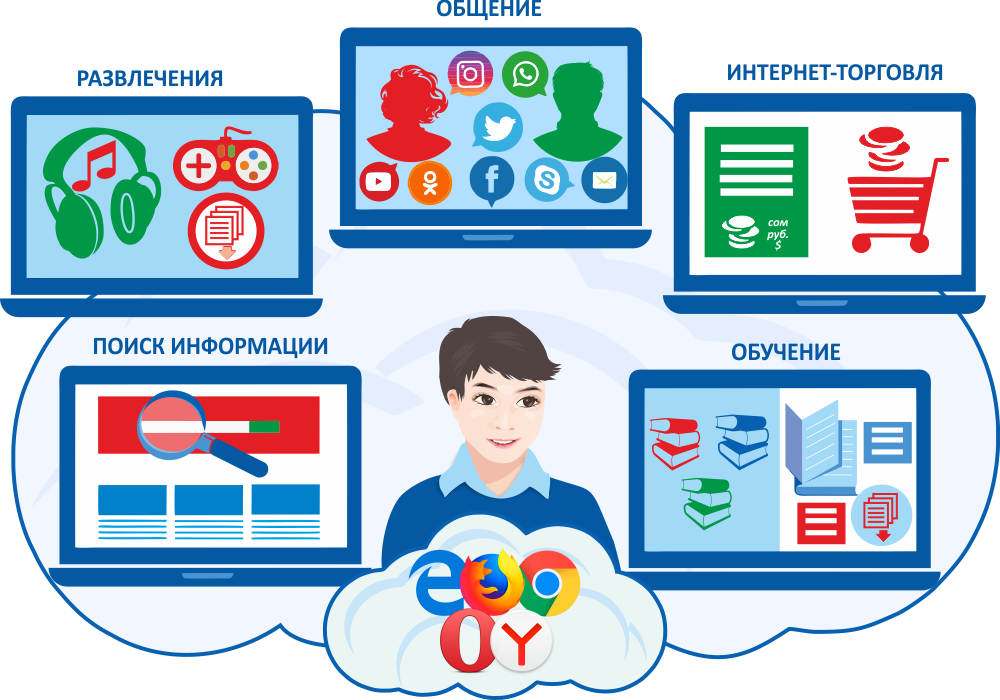 Электронная почта
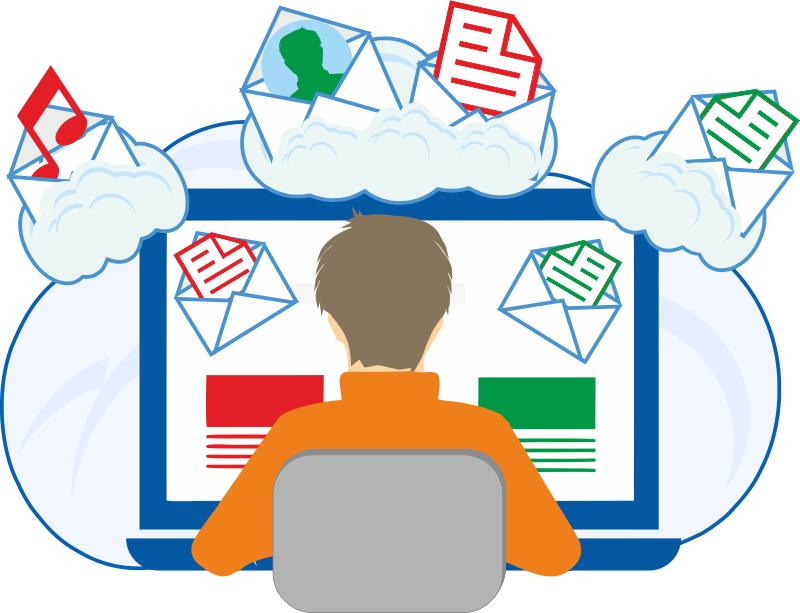 Что такое Электронная почта?
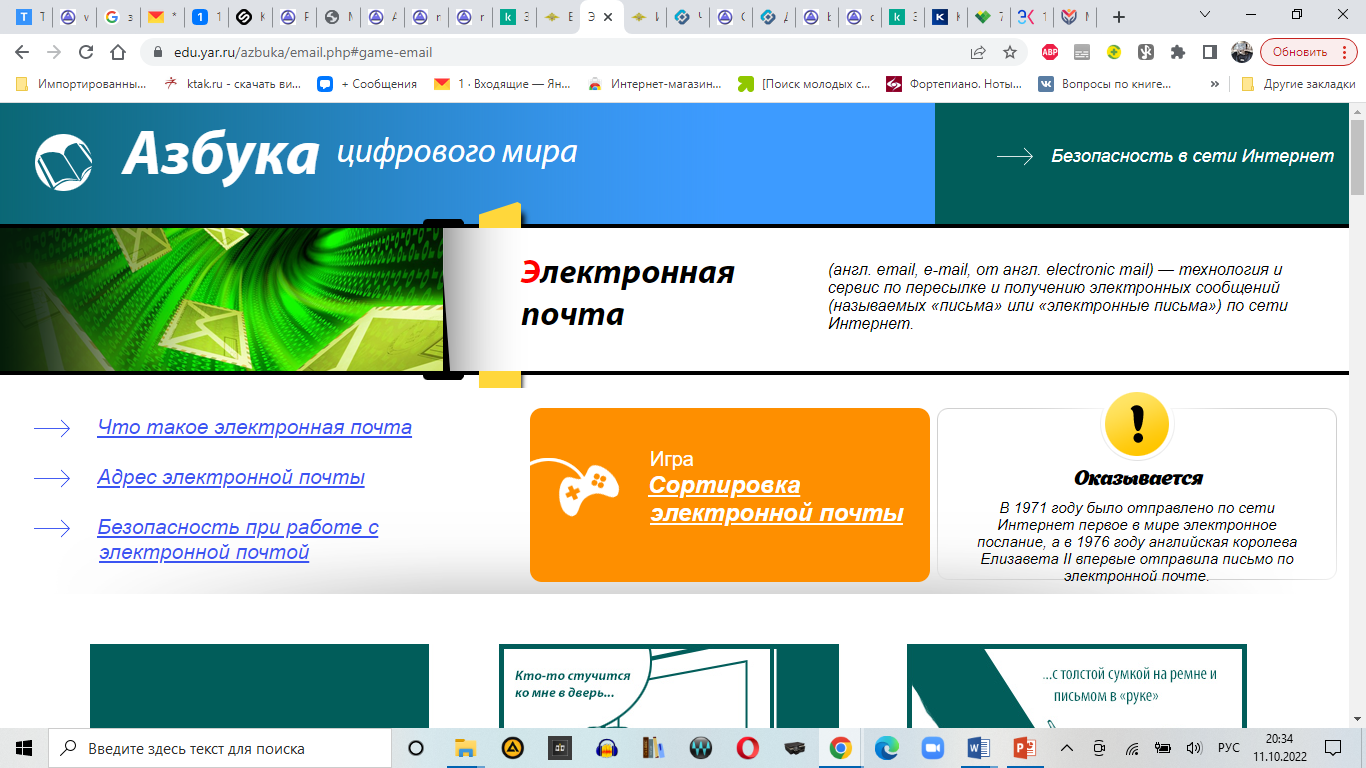 Когда впервые было отправлено электронное послание?
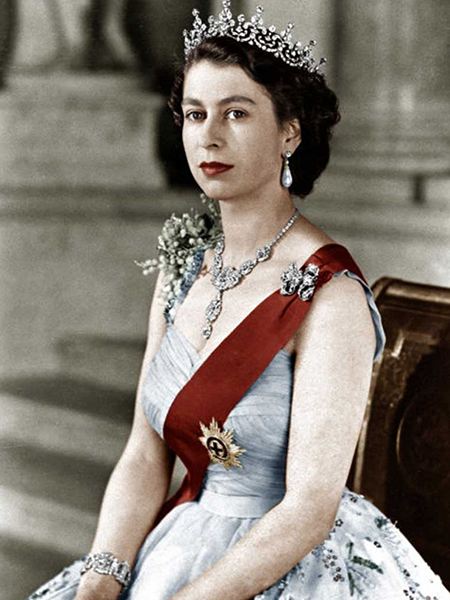 В 1971 году было отправлено по сети Интернет первое в мире электронное послание, а в 1976 году английская королева Елизавета II впервые отправила письмо по электронной почте.
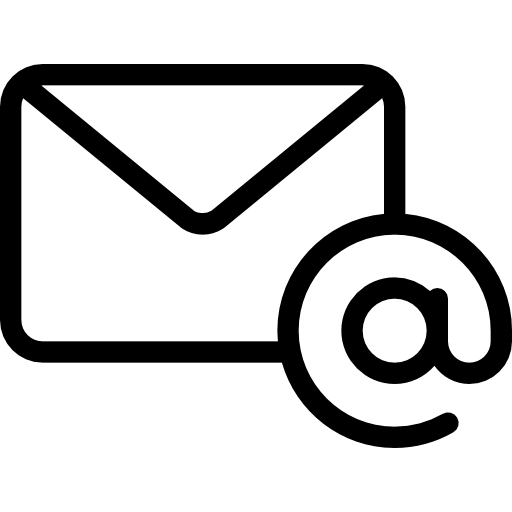 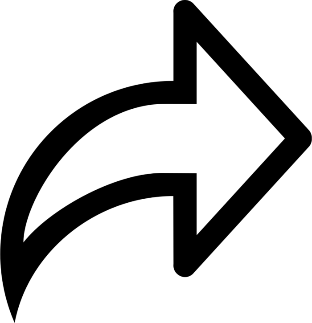 Сколько за день в мире отправляется электронных писем?
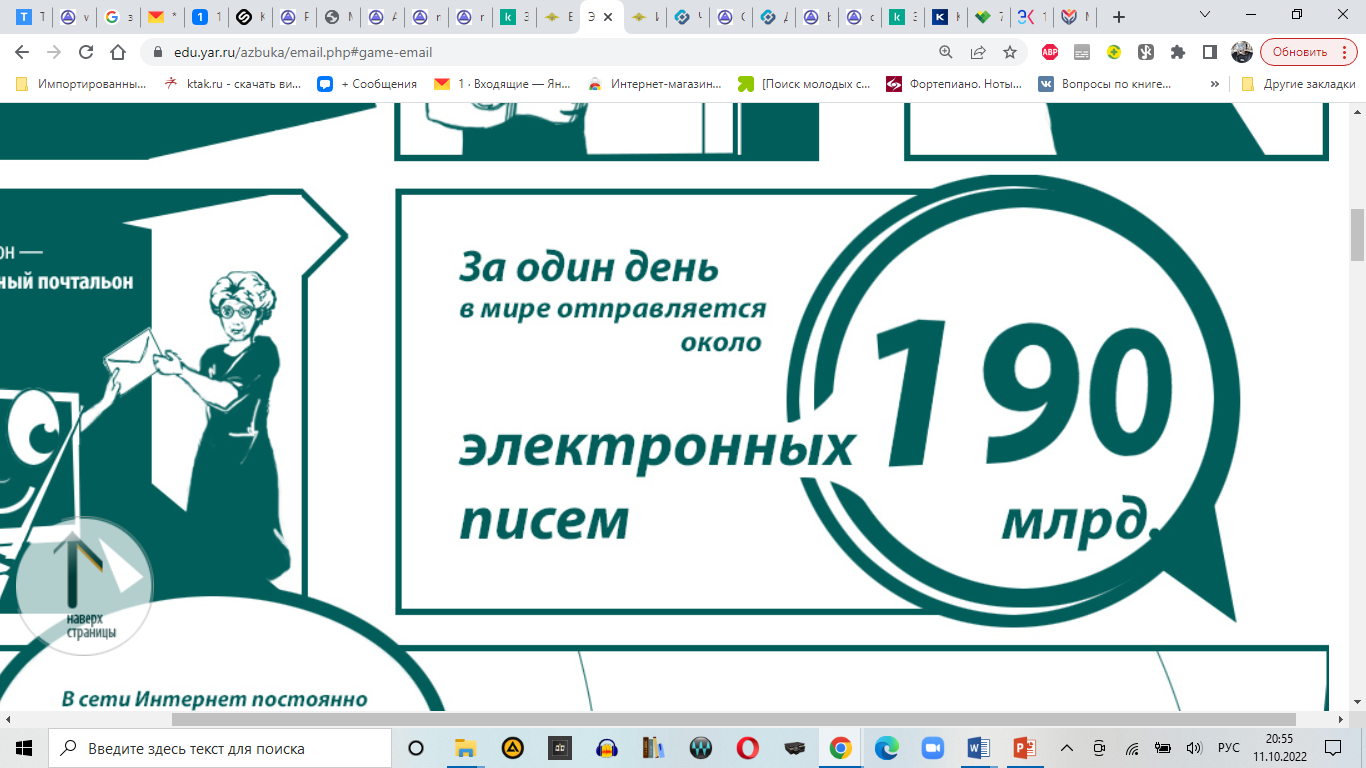 Что такое почтовый сервер?
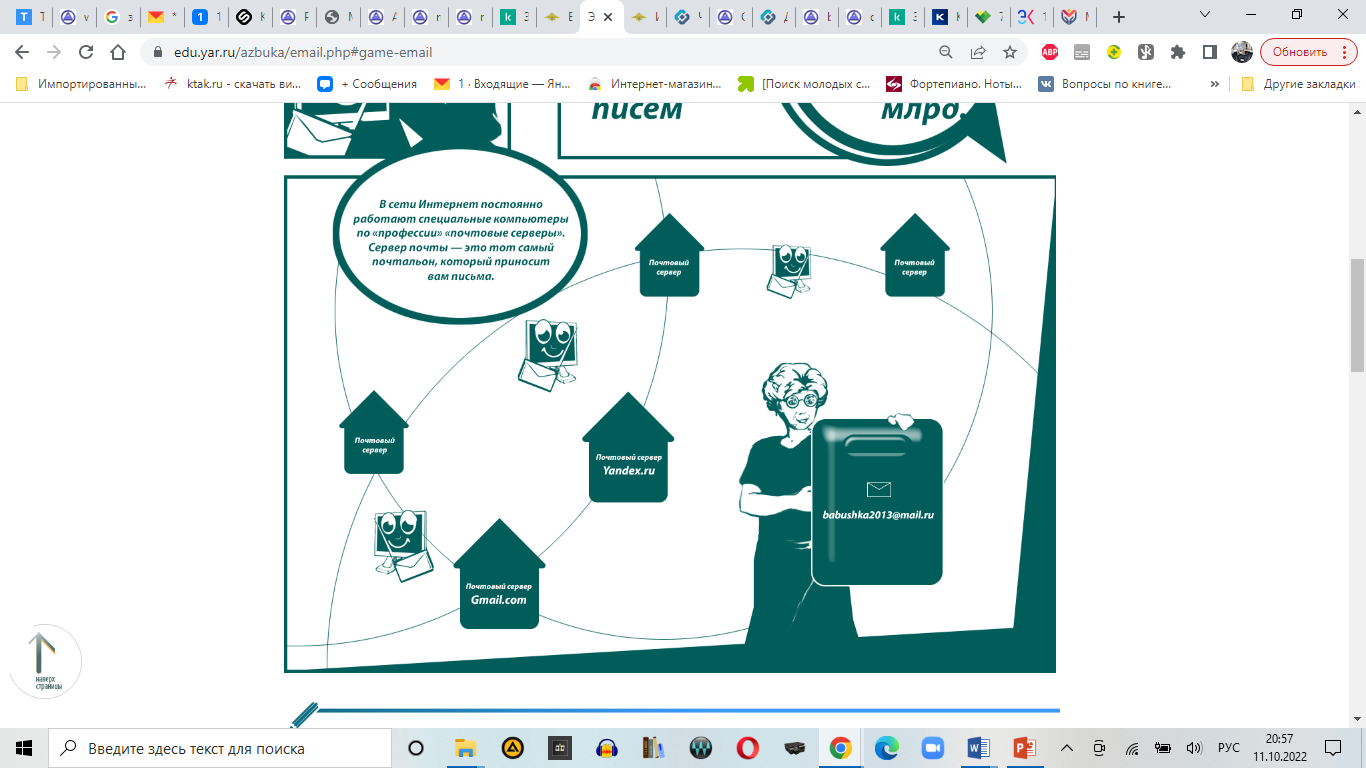 Адрес электронной почты
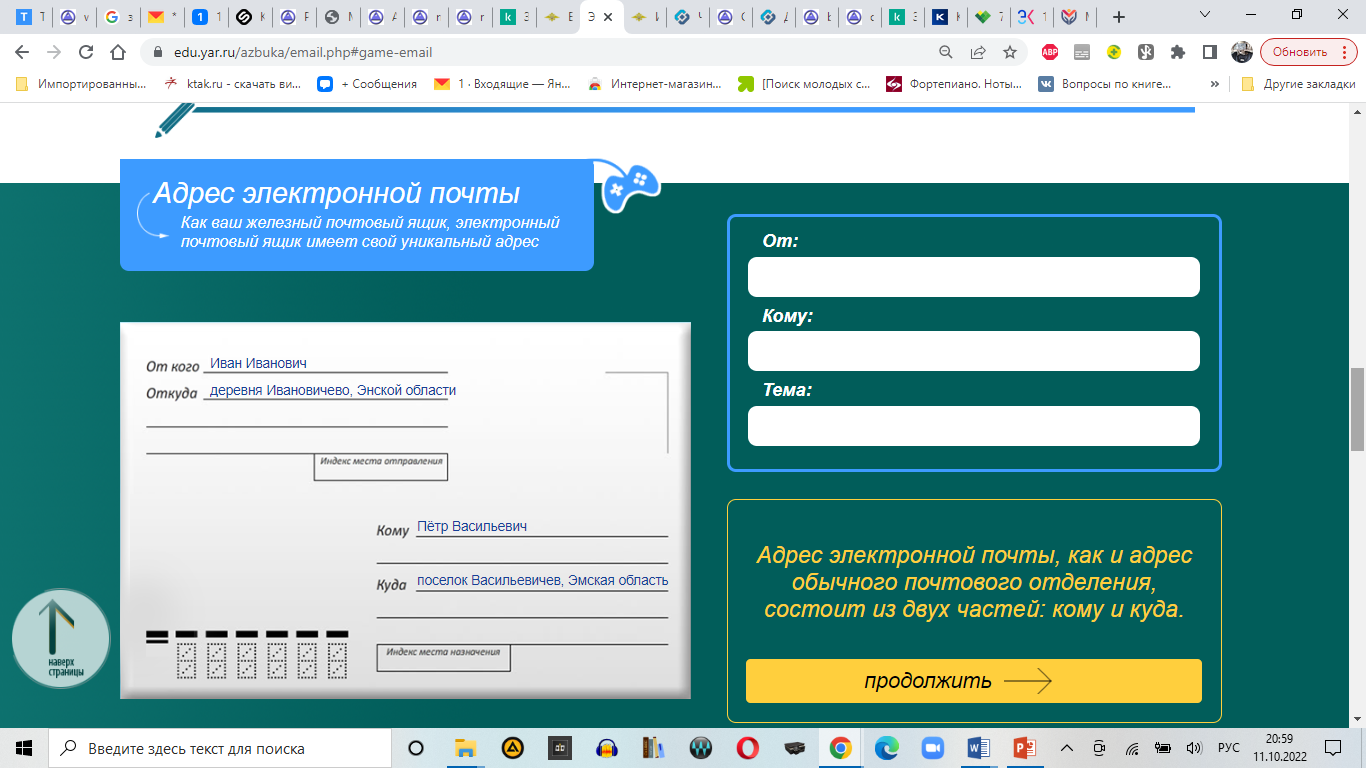 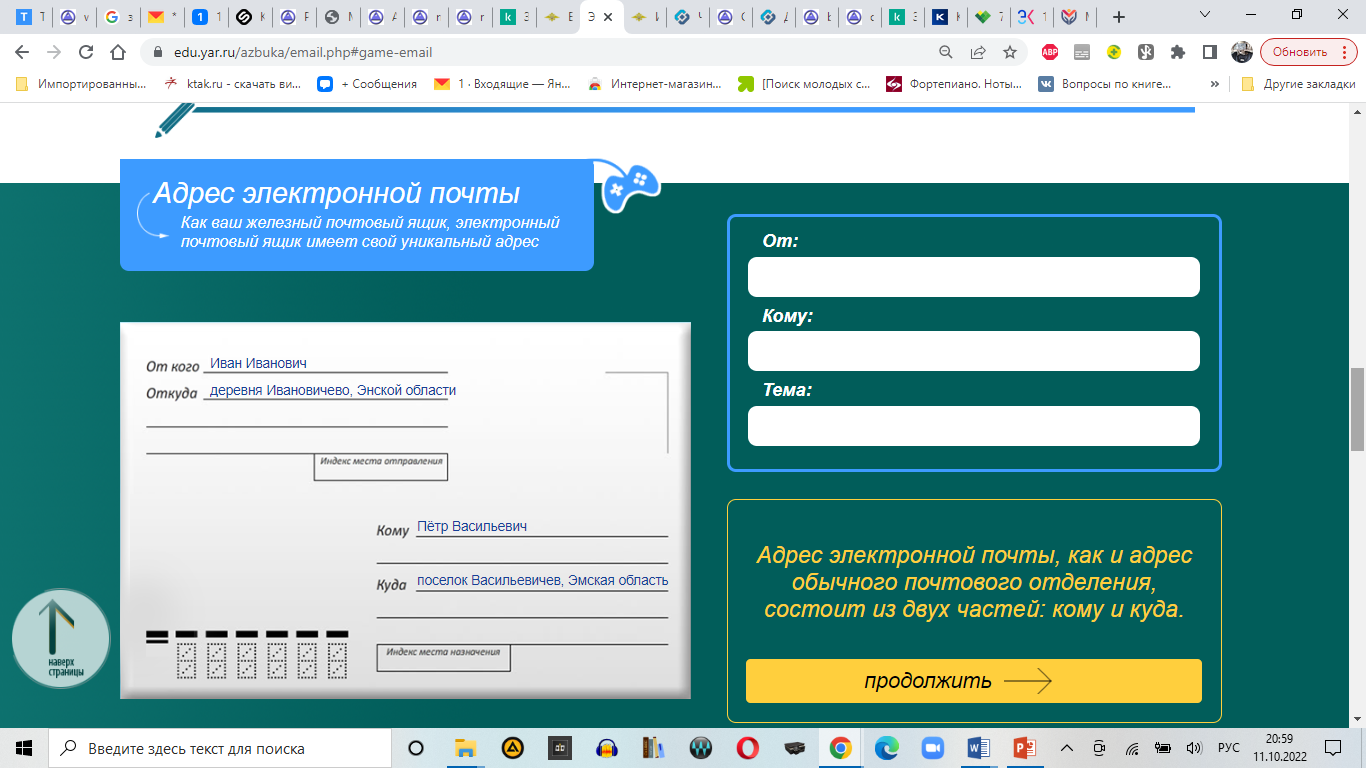 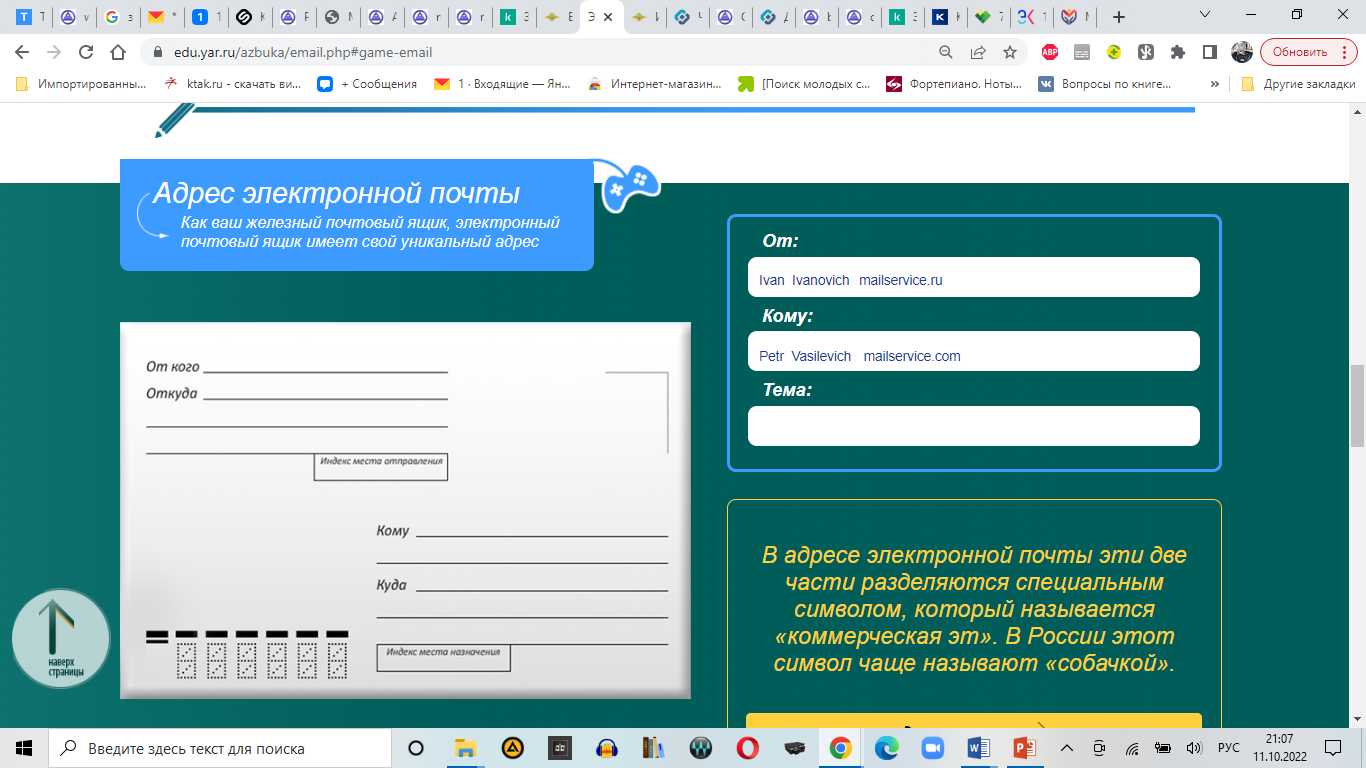 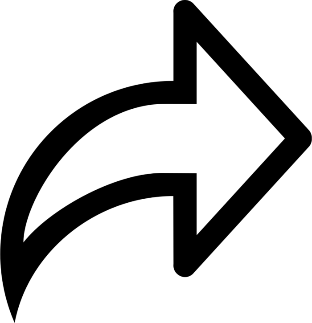 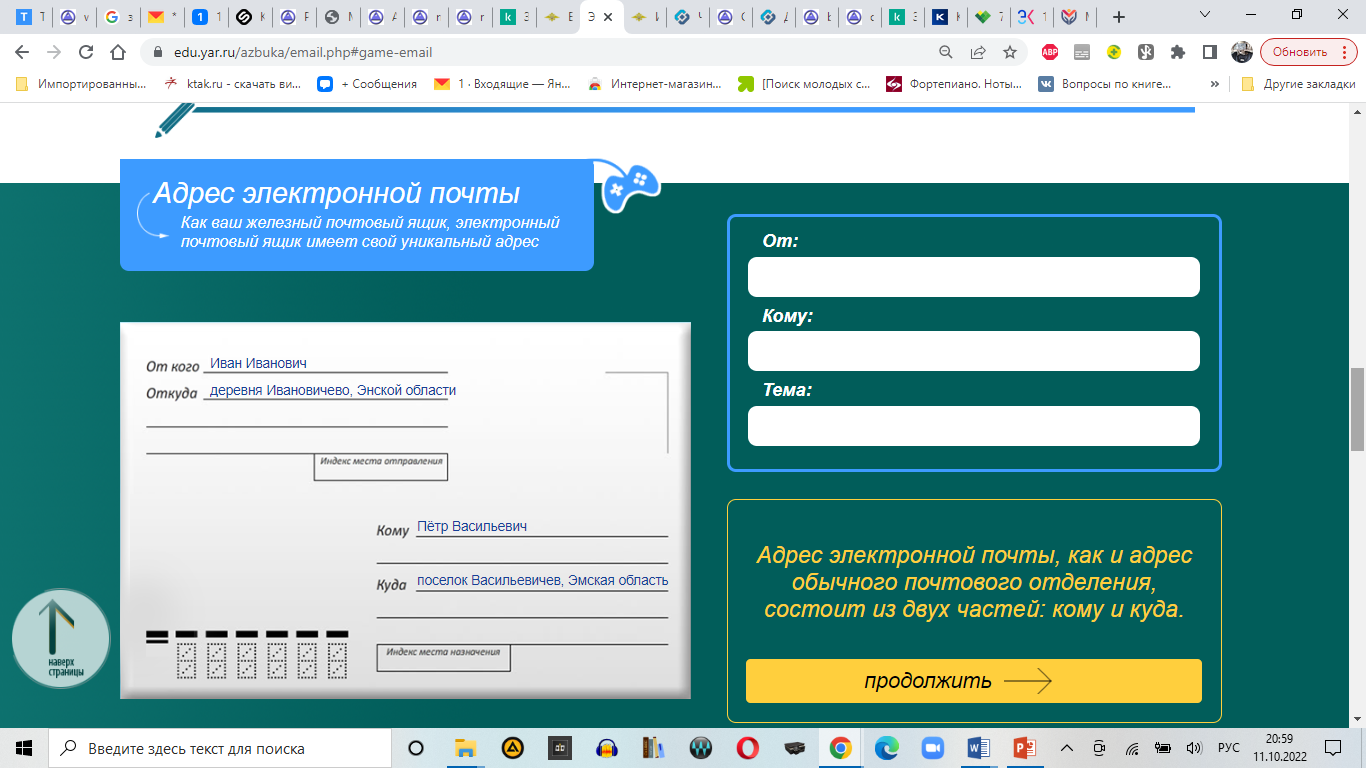 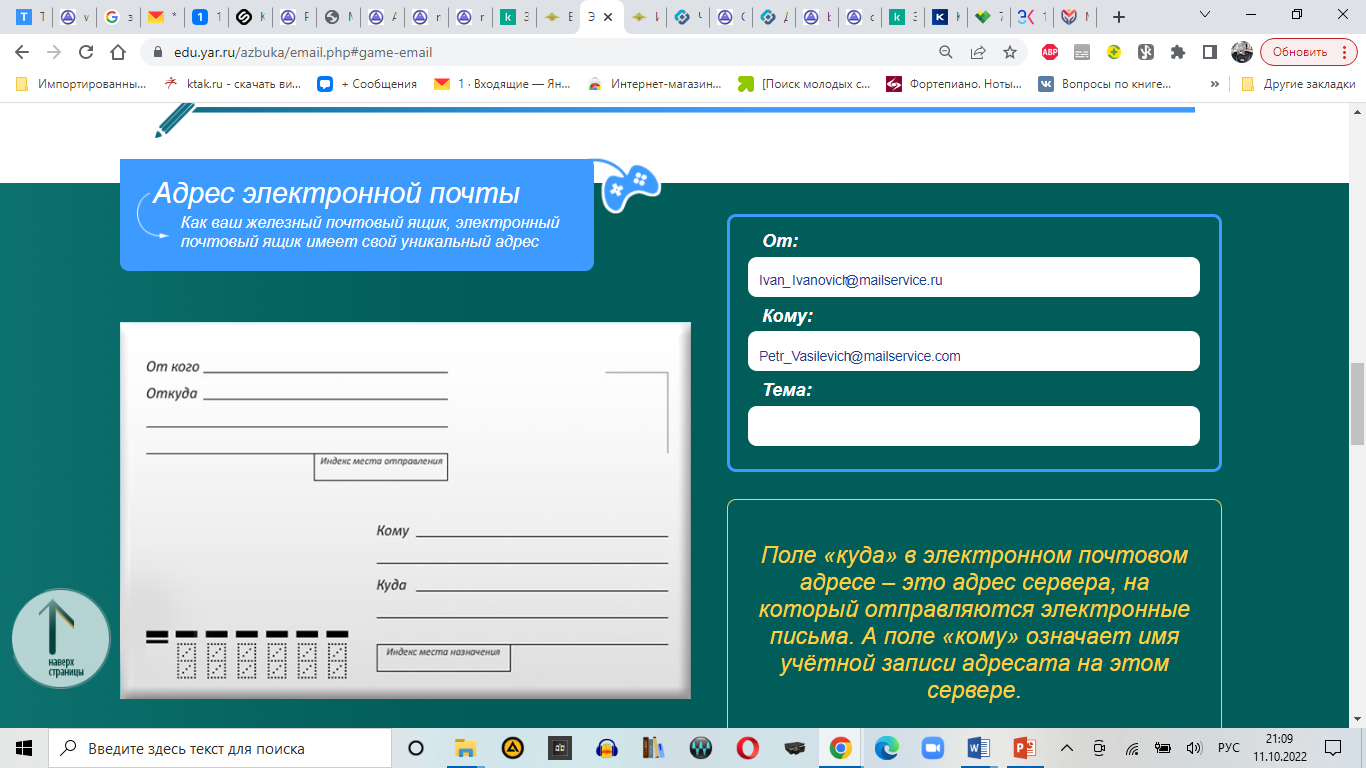 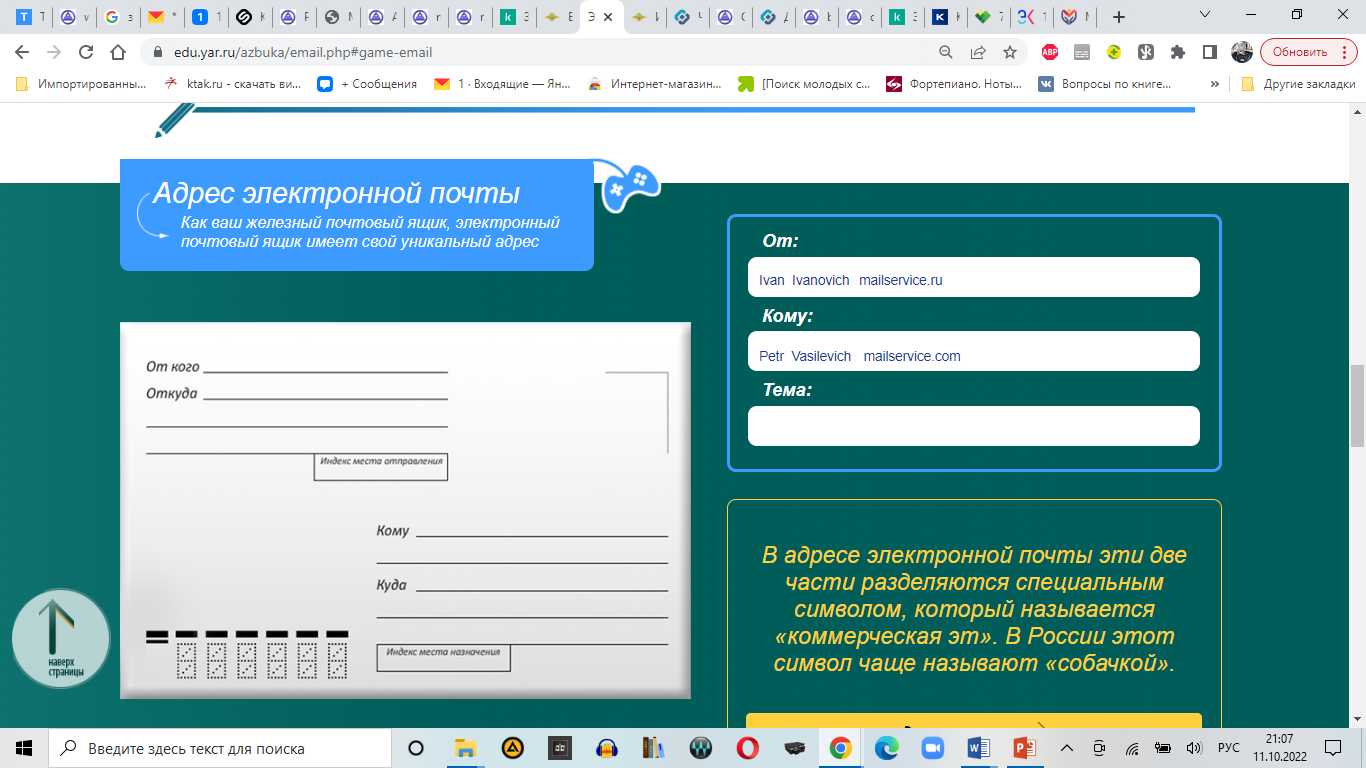 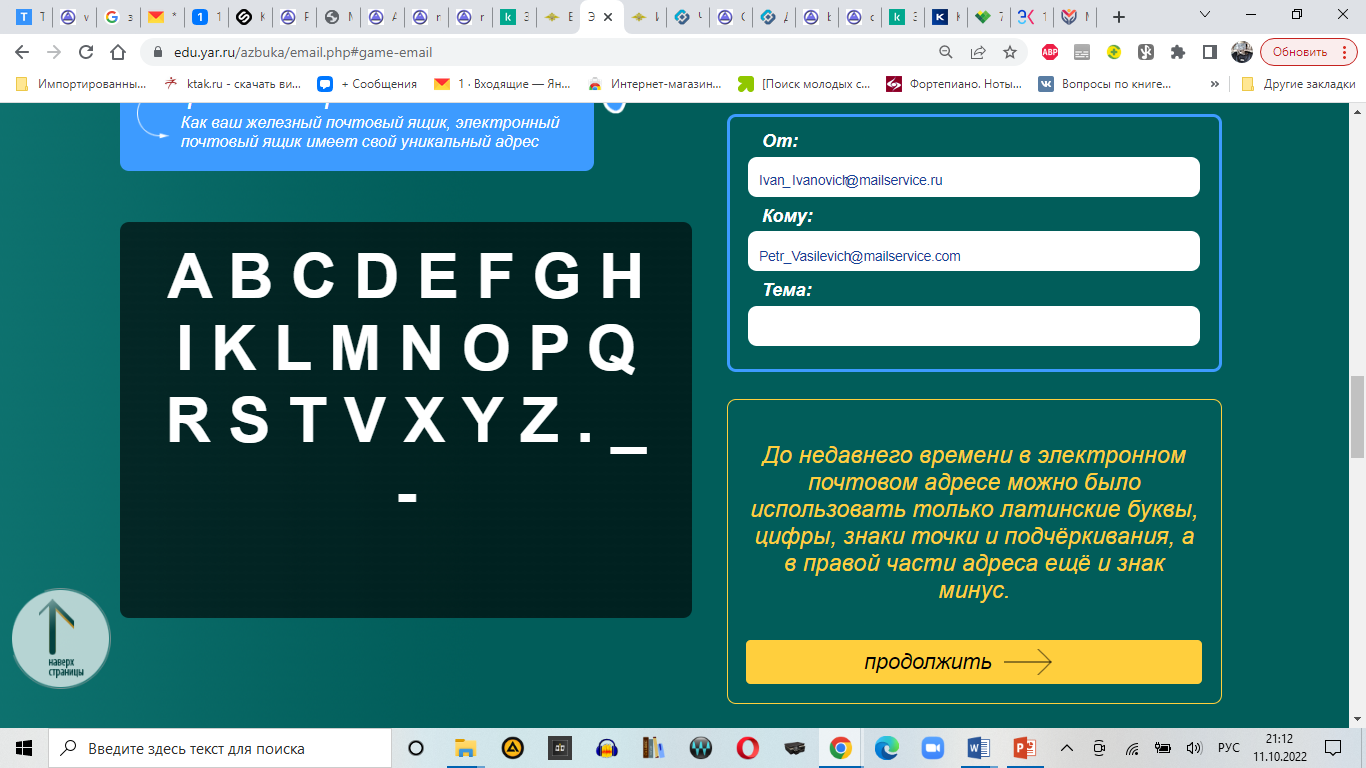 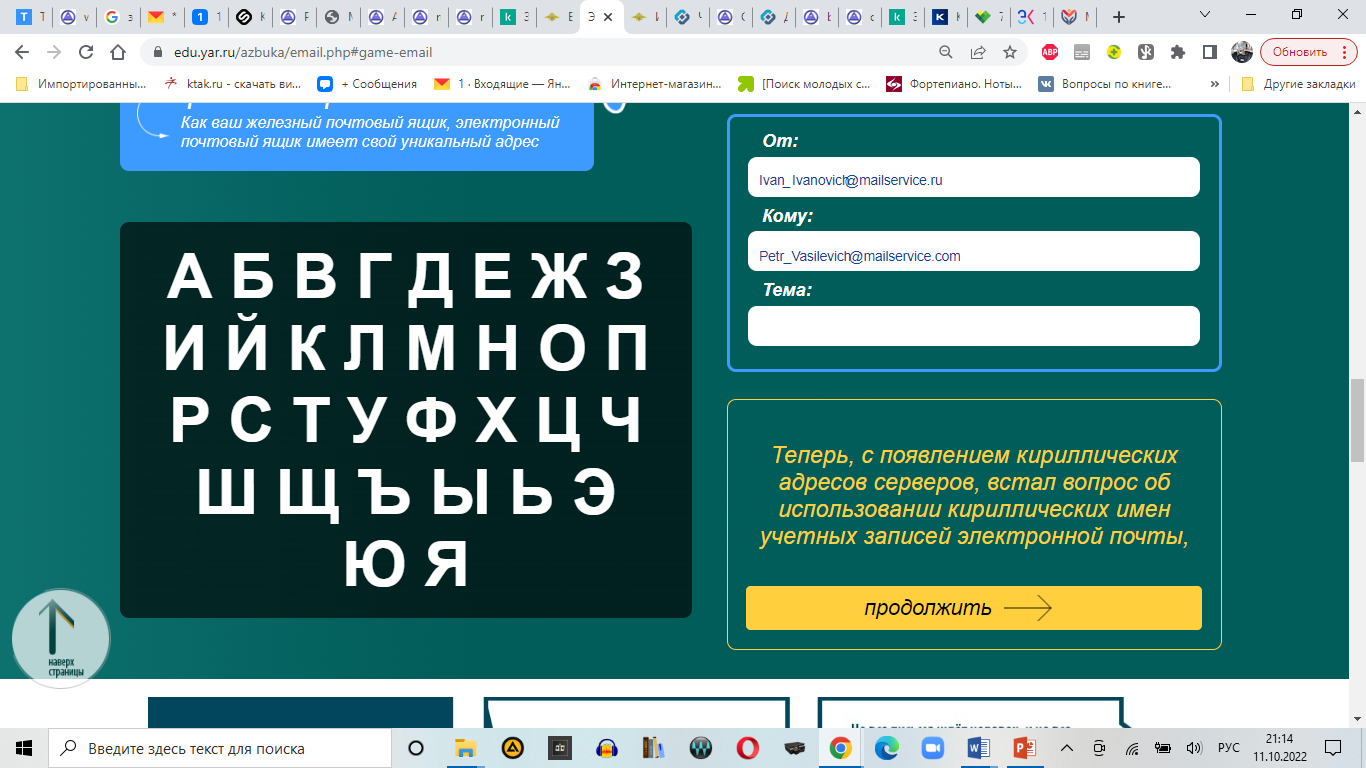 Безопасность при работе с Электронной почтой
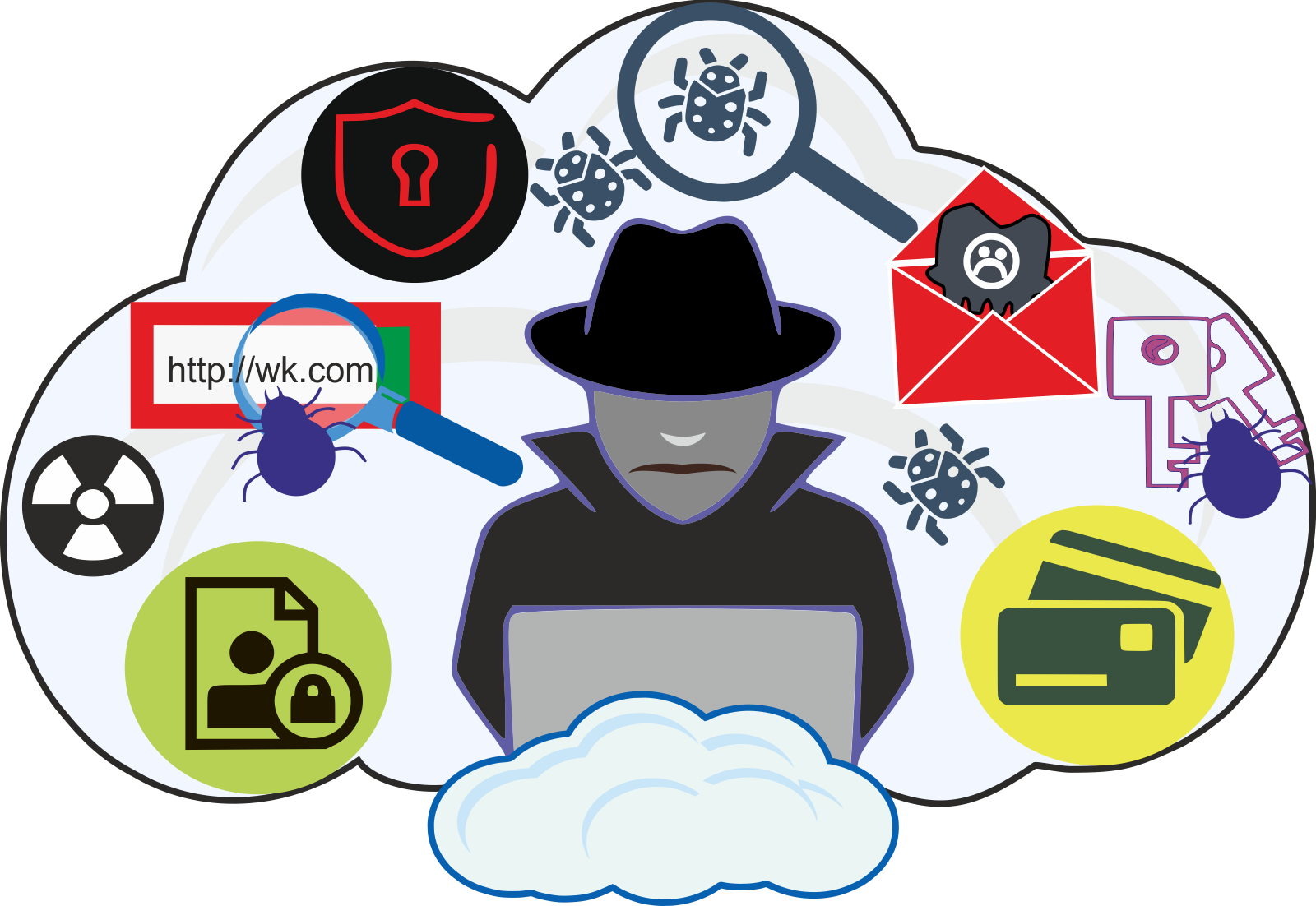 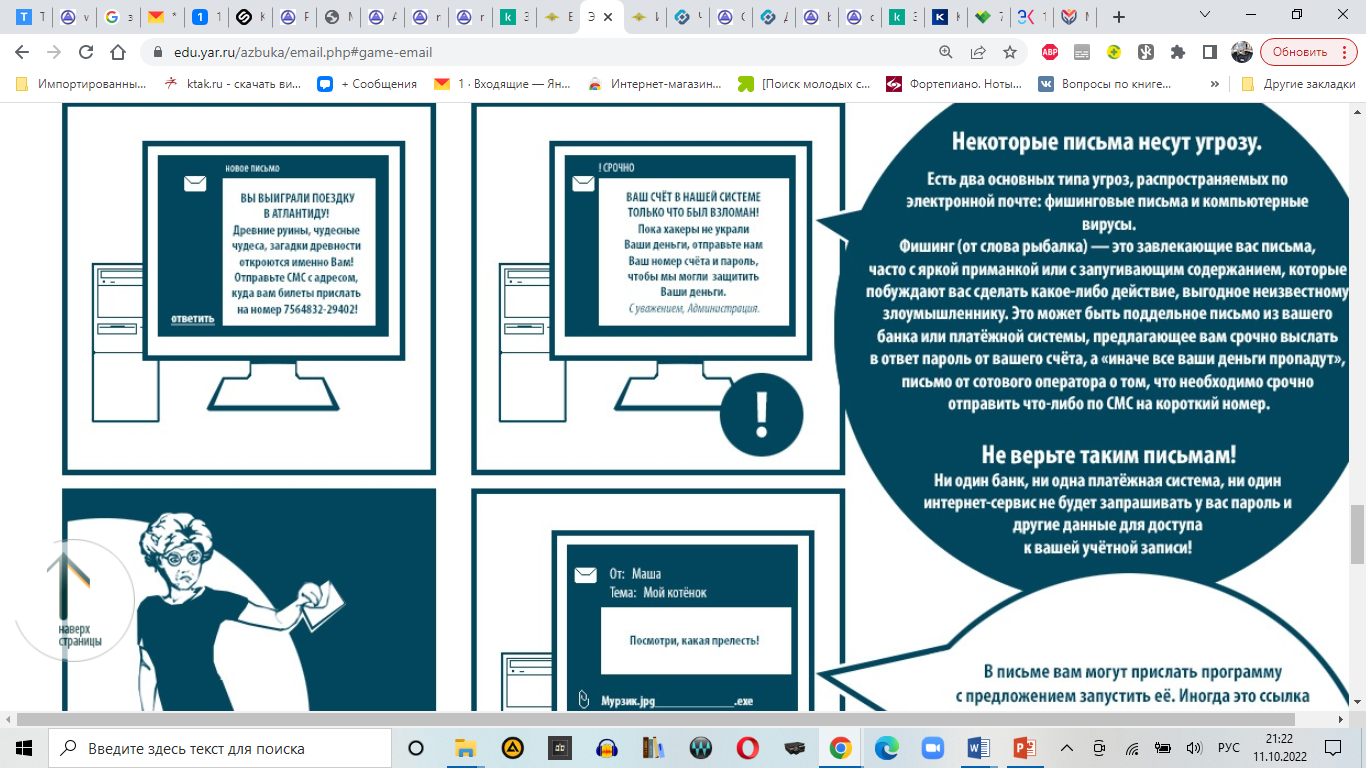 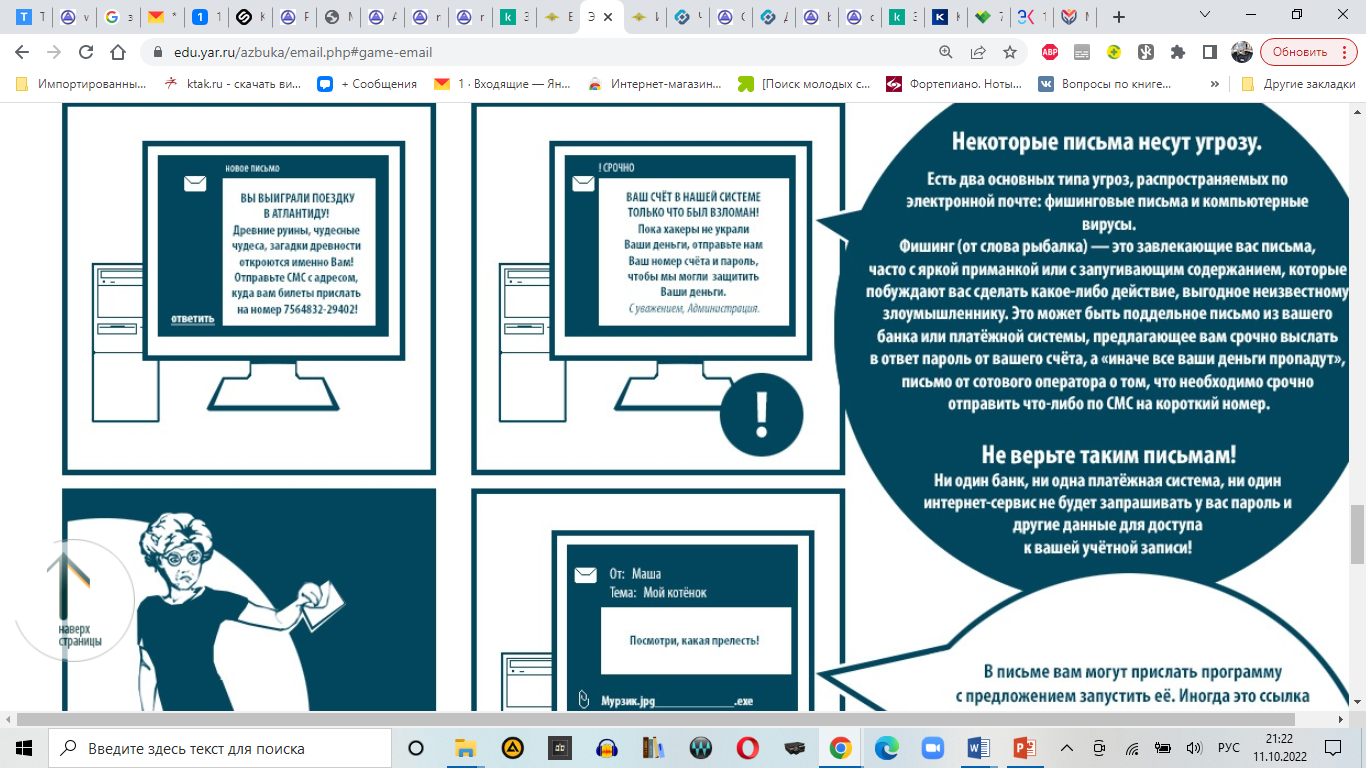 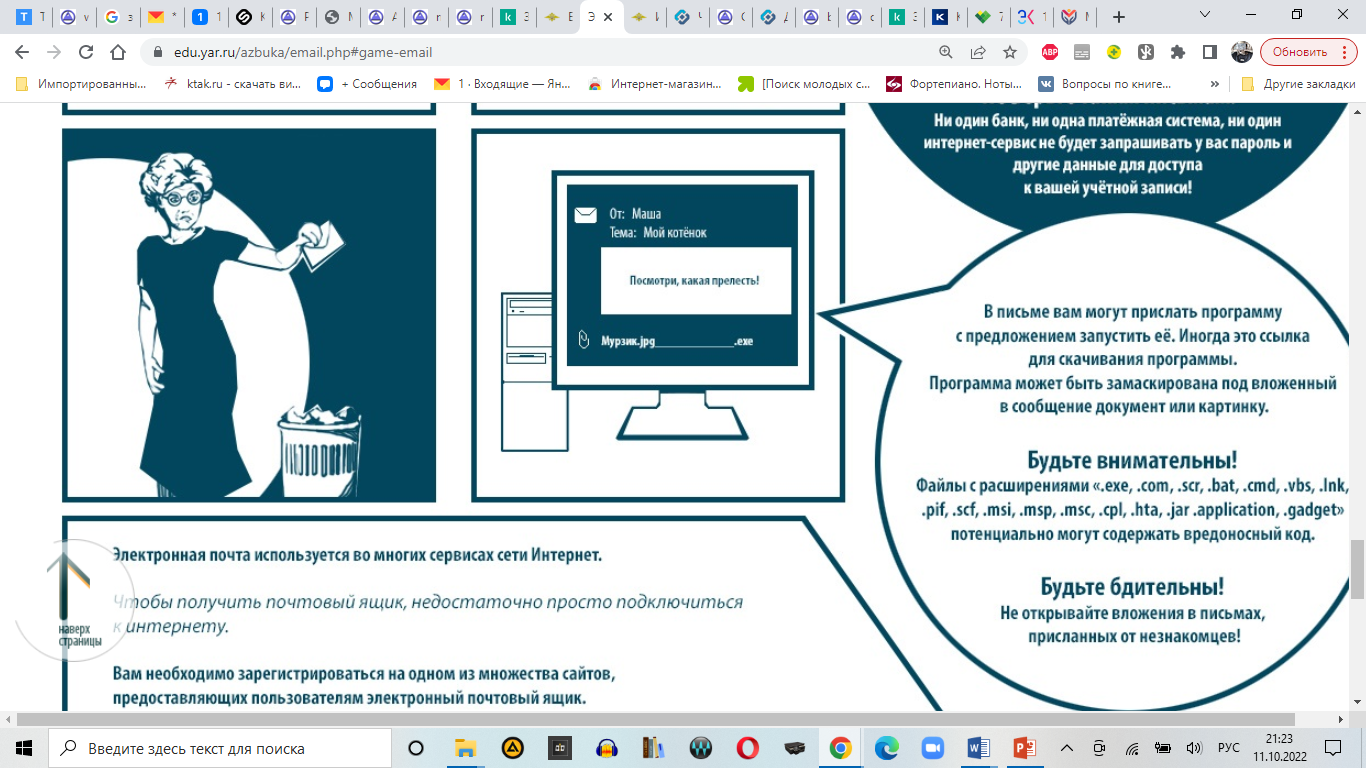 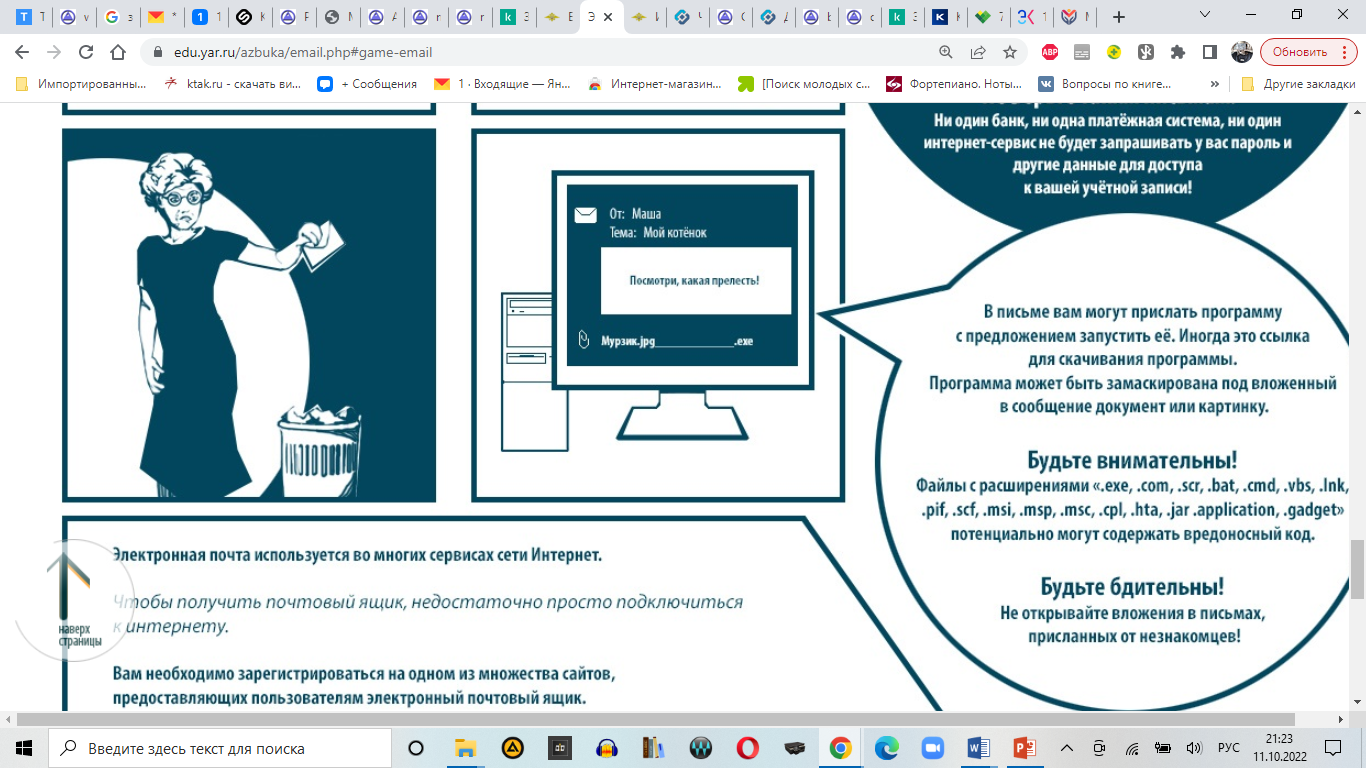 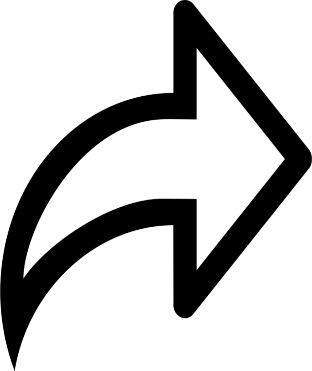 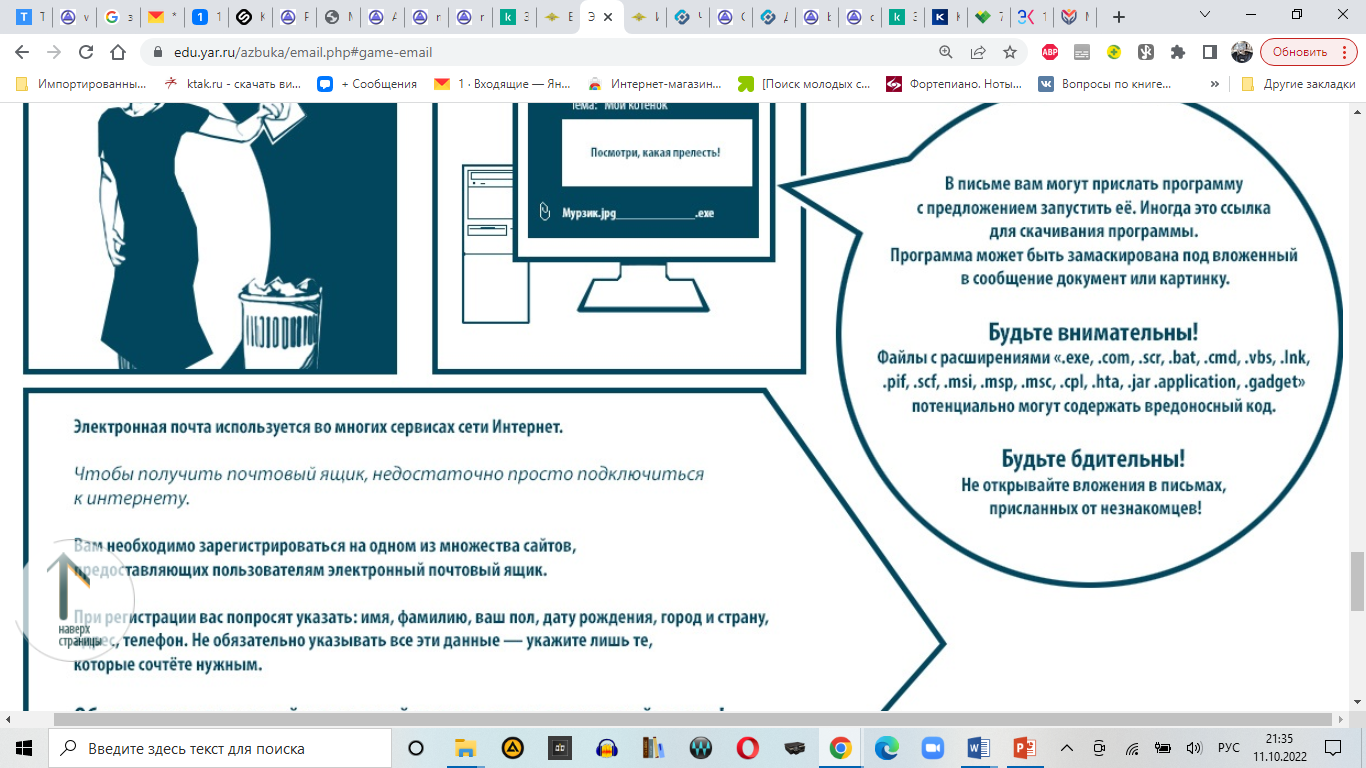 Что просят указать При регистрации электронной почты?
имя
дату рождения
фамилию
ваш пол
адрес
телефон
город и страну
Не обязательно указывать ВСЕ эти данные.
Поиграем?
«Сортировка электронной почты»

Задание: 

Произведите сортировку электронной почты по электронным адресам
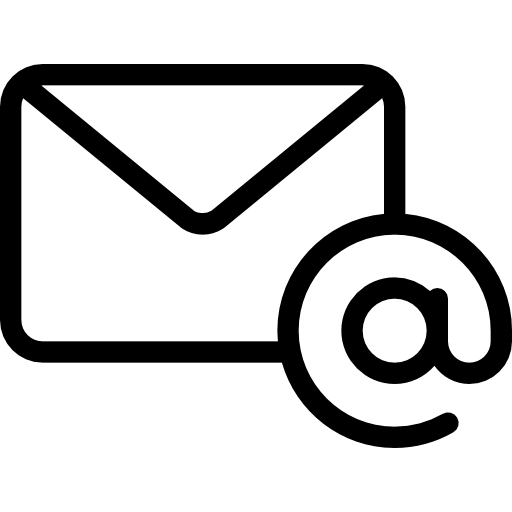 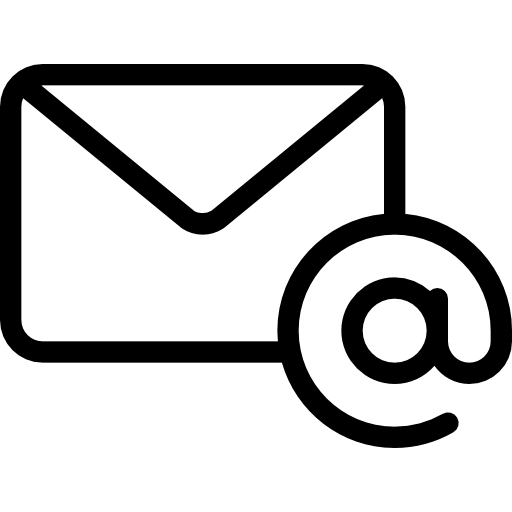 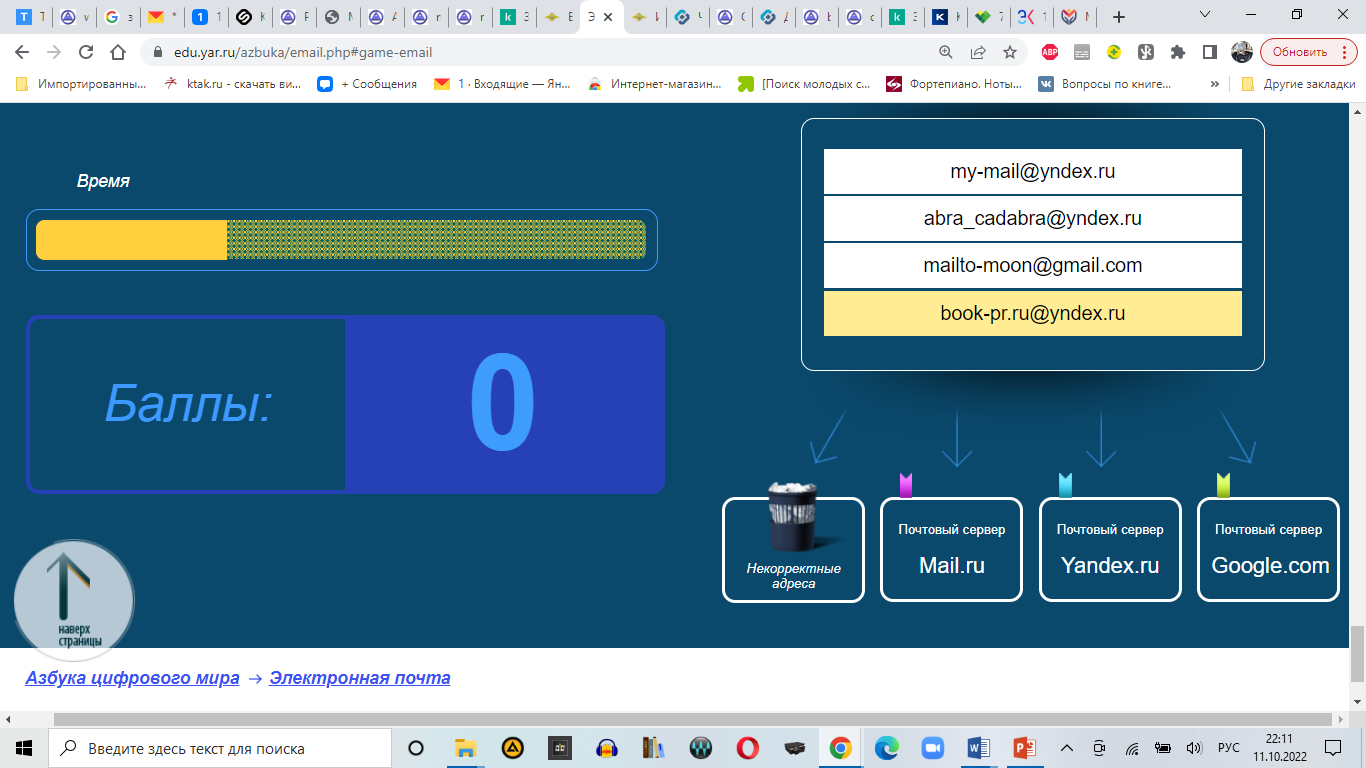 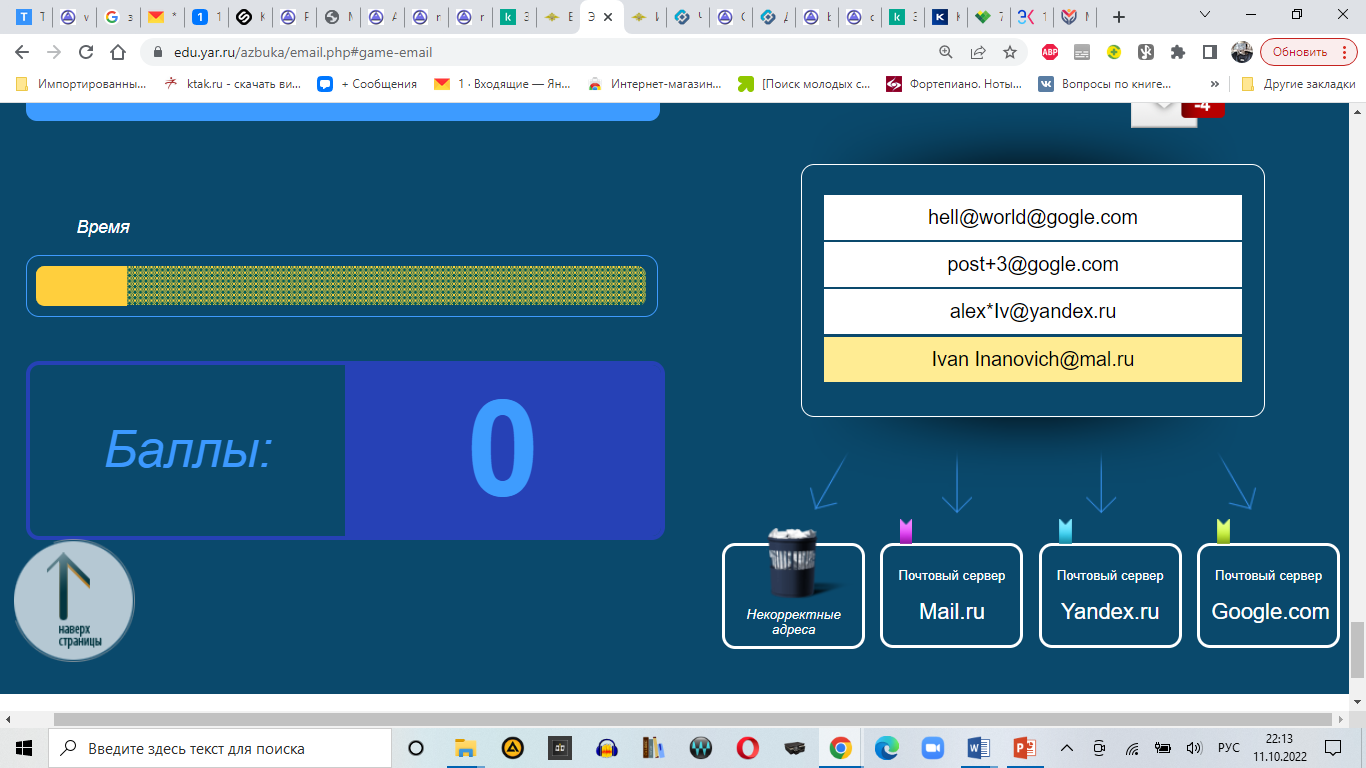 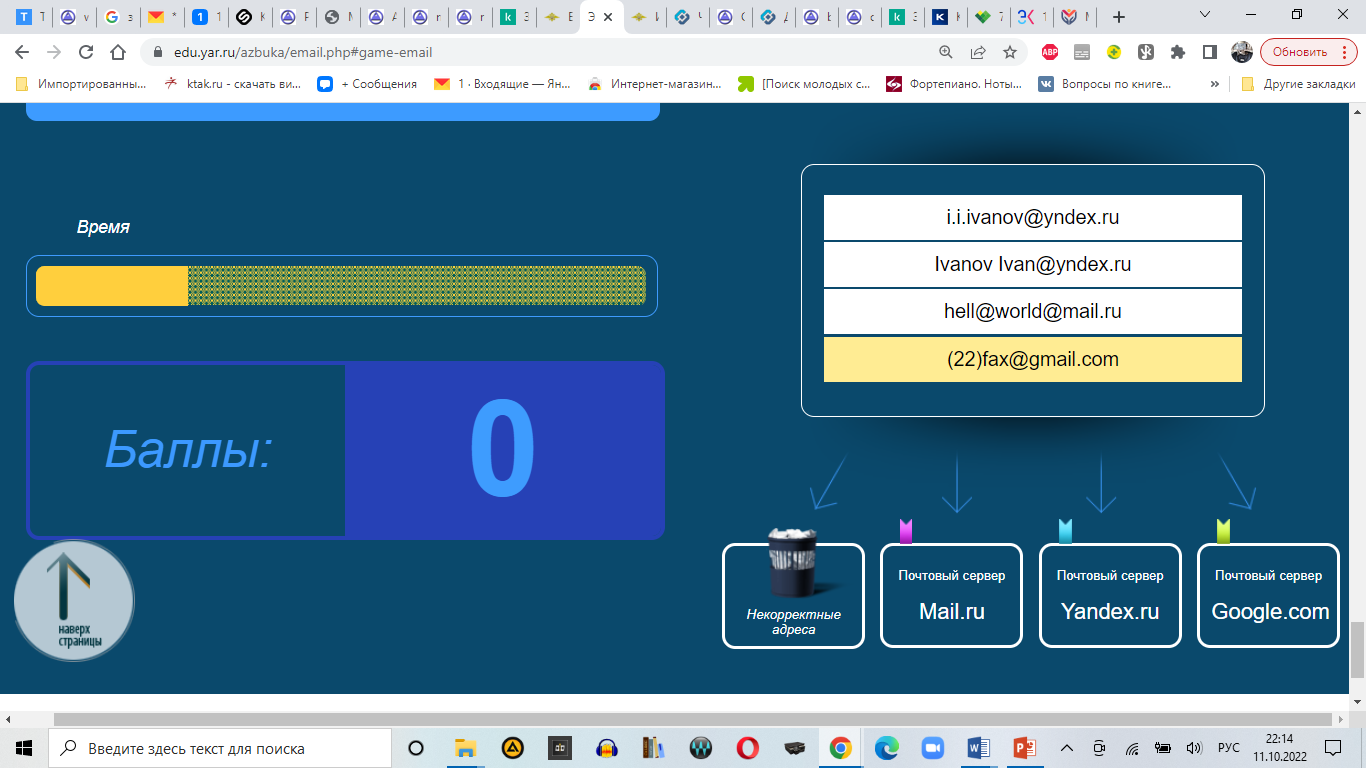 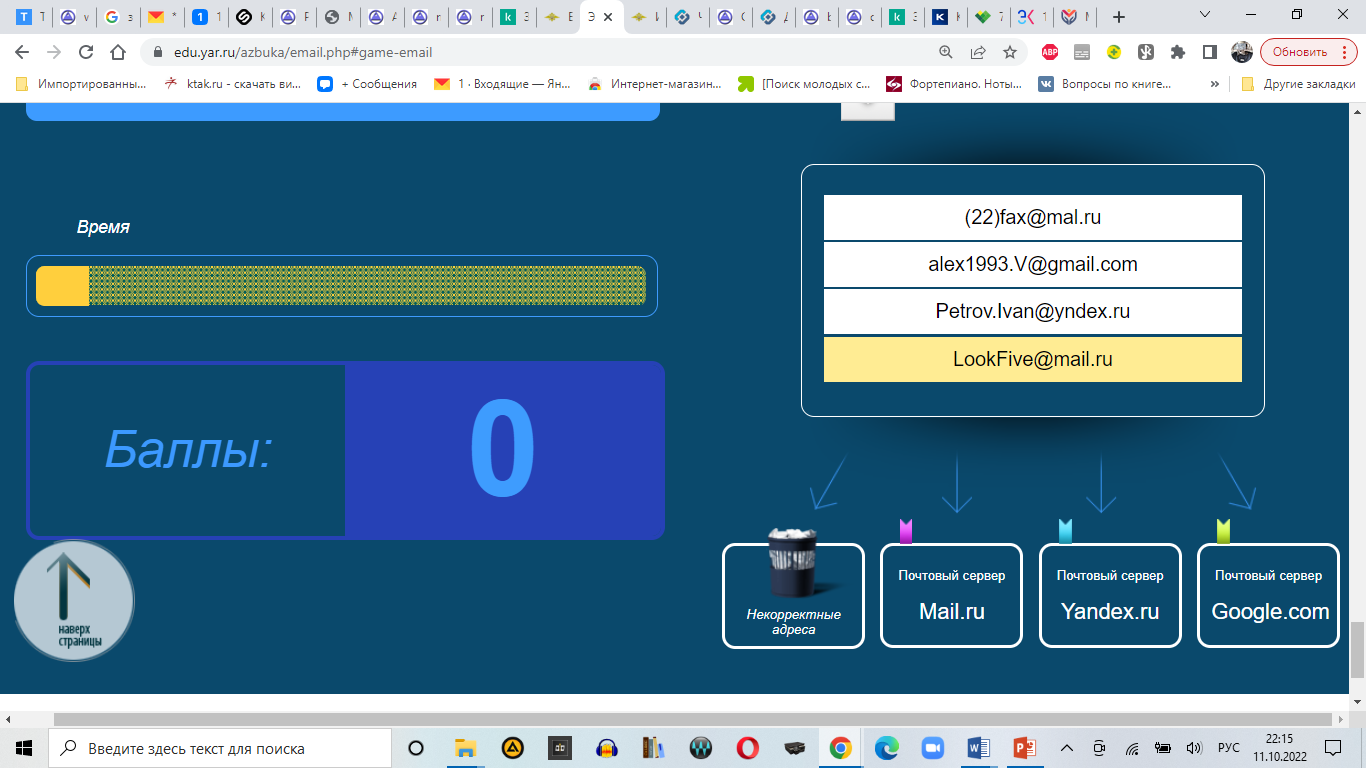 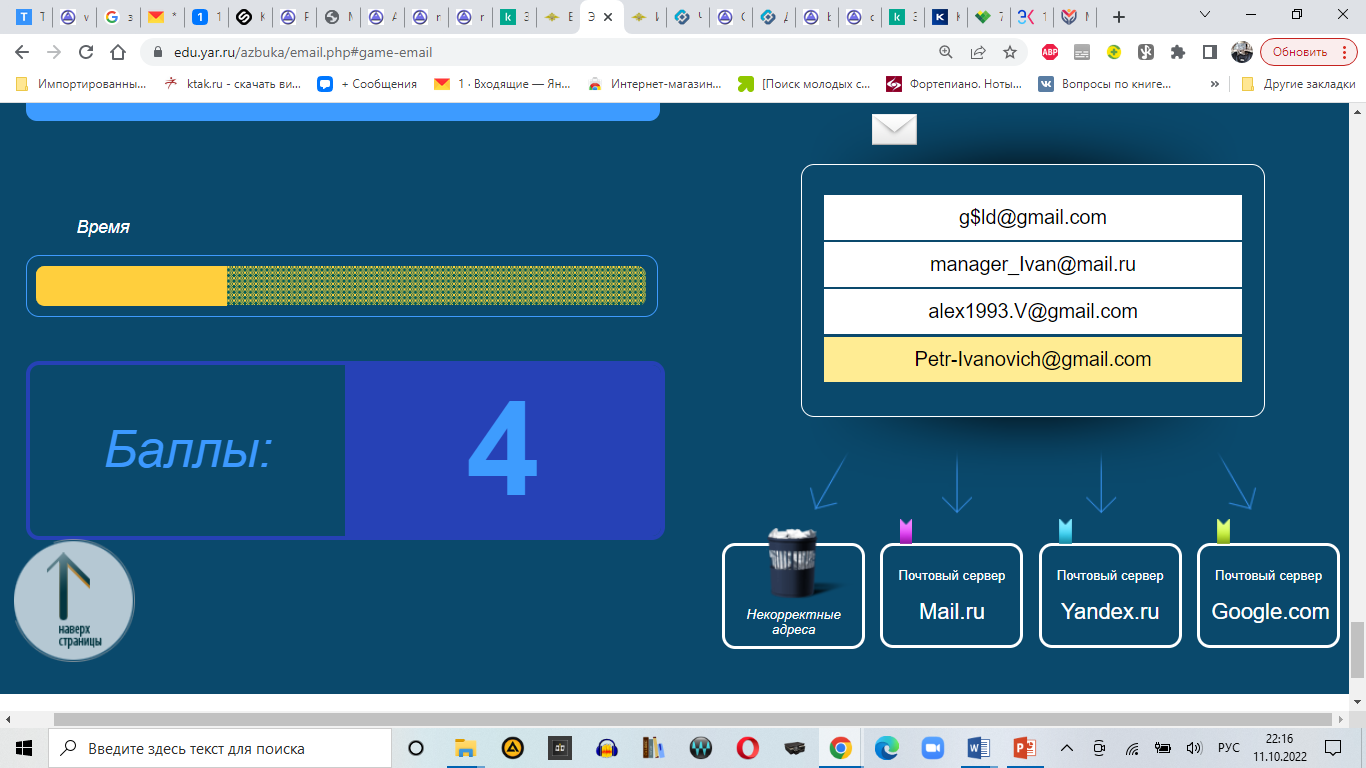 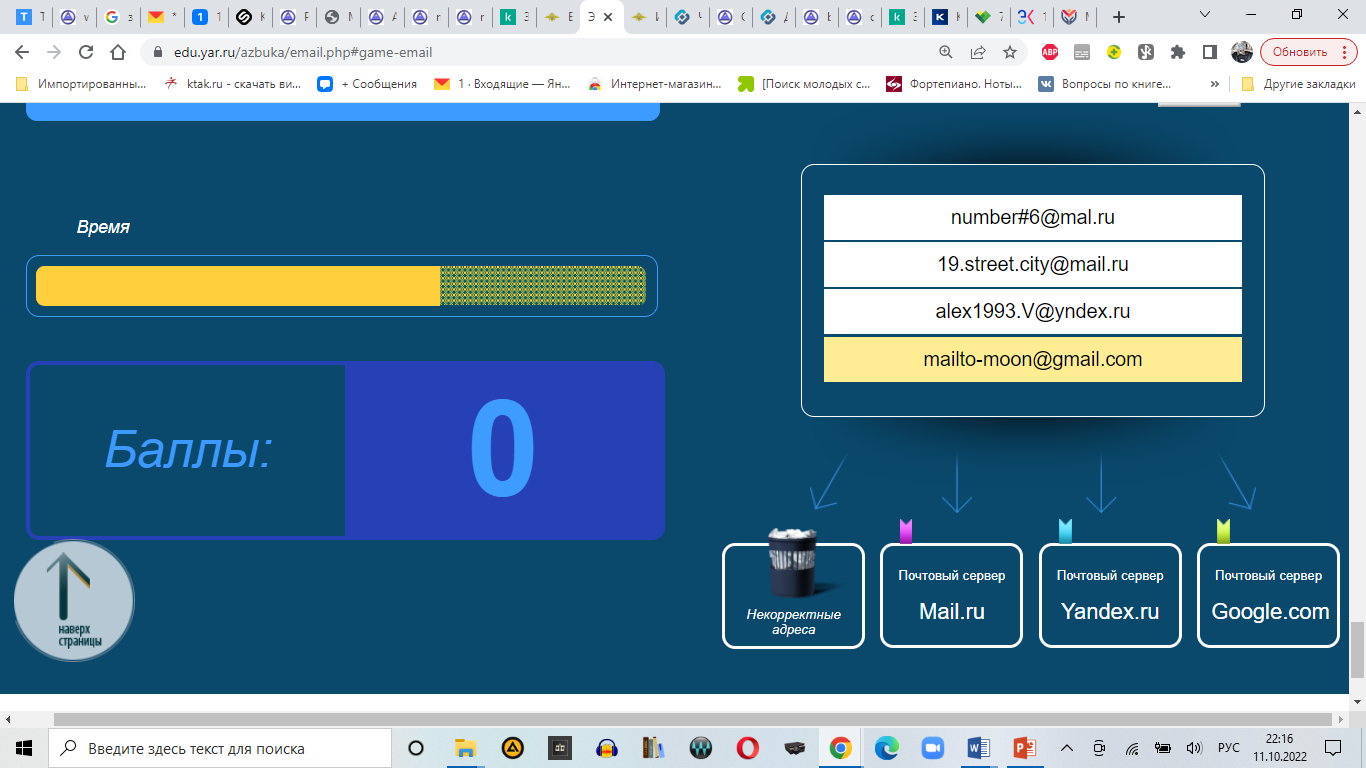 Электронная почта
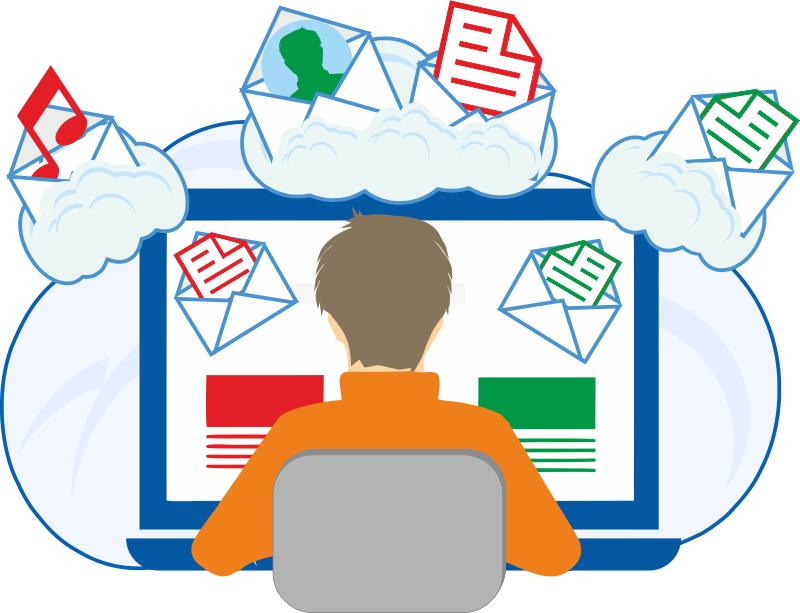 Безопасного пользования интернетом!